Опыт работы фельдшера ФАП по обеспечению «Холодовой цепи» в рамках иммунизации населения
Фельдшер фельдшерско-акушерского пункта 
села Хорошенькое ГБУЗ СО «Красноярская ЦРБ»
Пухова Валентина Николаевна 2019 год
Фельдшерско-акушерский пункт
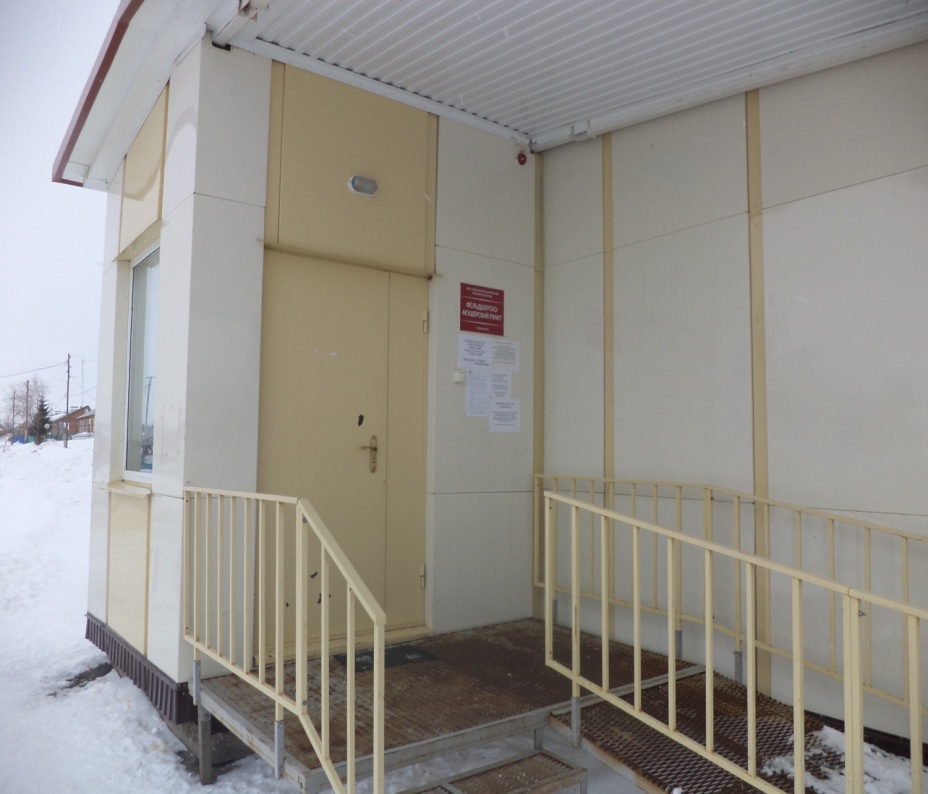 Фельдшерско-акушерский пункт
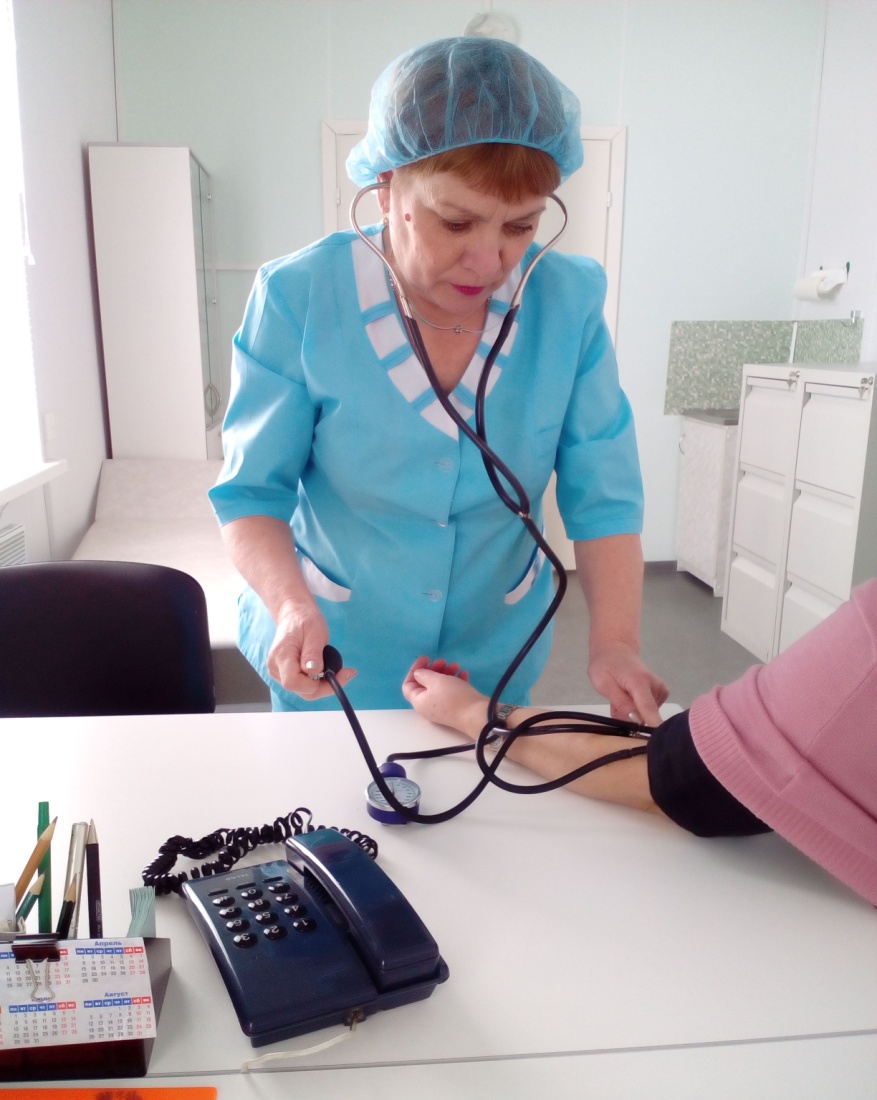 Фельдшерско-акушерский пункт
Численность населения -  571человек
Трудоспособное население - 319
Работающих  - 214 человек
Женщин – 224 человек
Женщин фертильного возраста – 100 человек
От  0  до 18 лет –   109 человек
Детей до года – 5 человек
Участники боевых действий – 1  человек 
Федеральные льготники – 50 человек
Региональные льготники – 40 человек
Иммунизация населения ФАП с. Хорошенькое в 2018 году
Детское население
Количество от 0 до 18 -109
До 1 года – 4
До 3-х лет  - 17
От 3-х до 18 – 92
Привиты по возрасту.
Отказов от прививок -нет
Взрослое население
Количество  привитых вакциной Совигрипп – 
350 человек
АС м -  10
Против гепатита В -12
Против кори – 3
Шигеллвак - 3
Нормативная документация
Федеральный закон от 30 марта 1999г 
ФЗ - №52 «О санитарно-эпидемиологическом благополучии населения»
Федеральный закон от 21.11.2011 N 323-ФЗ "Об основах охраны здоровья граждан в Российской Федерации«
СП 3.3.2342-08 «Обеспечение безопасности иммунизации»
СП 3.3.2.3332-16 «Условия транспортирования и хранения иммунобиологических лекарственных препаратов»
Приказ главного врача ГБУЗ СО «Красноярская ЦРБ» «Об организации работы с иммунобиологическими лекарственными препаратами»
Иммунобиологические лекарственные препараты (ИЛП)
«Холодовая цепь» – это комплекс мероприятий, направленных на обеспечение оптимальной температуры при хранении и транспортировании иммунобиологических лекарственных препаратов.

«Холодовая цепь», ее соблюдение и контроль признаны важнейшим условием при проведении иммунизации населения.
Четыре уровня в системе «Холодовой цепи»
1 уровень – производители иммунобиологических лекарственных препаратов;
2 уровень – региональные склады аптечных сетей и организаций, в которых осуществляется временное хранение  ИЛП;
3 уровень – ИЛП перемещаются от региональных  к районным и местным аптечным складам;
4 уровень – медицинские учреждения, которые  будут применять вакцины – это прививочные кабинеты поликлиник, ФАПов и офисов.
Завод изготовитель
ИЛП
Региональные аптечные склады
Прививочные кабинеты поликлиник, ФАП, офисы
Районные аптечные склады
Иммунобиологические лекарственные препараты
Составляющие «Холодовой цепи»
Оборудование в системе «Холодовой цепи»
Обучение медперсонала правилам соблюдения «Холодовой цепи»
Использование холодильного оборудования
Специализированное оборудование для регистрации и контроля температурного режима
Оборудование для транспортирования ИЛП
Оборудование для хранения ИЛП
Составляющие «Холодовой цепи»
Обучение медперсонала правилам соблюдения «Холодовой цепи»
Составляющие «Холодовой цепи»
Использование холодильного оборудования
Составляющие «Холодовой цепи»
Специализированное оборудование для регистрации и контроля температурного режима
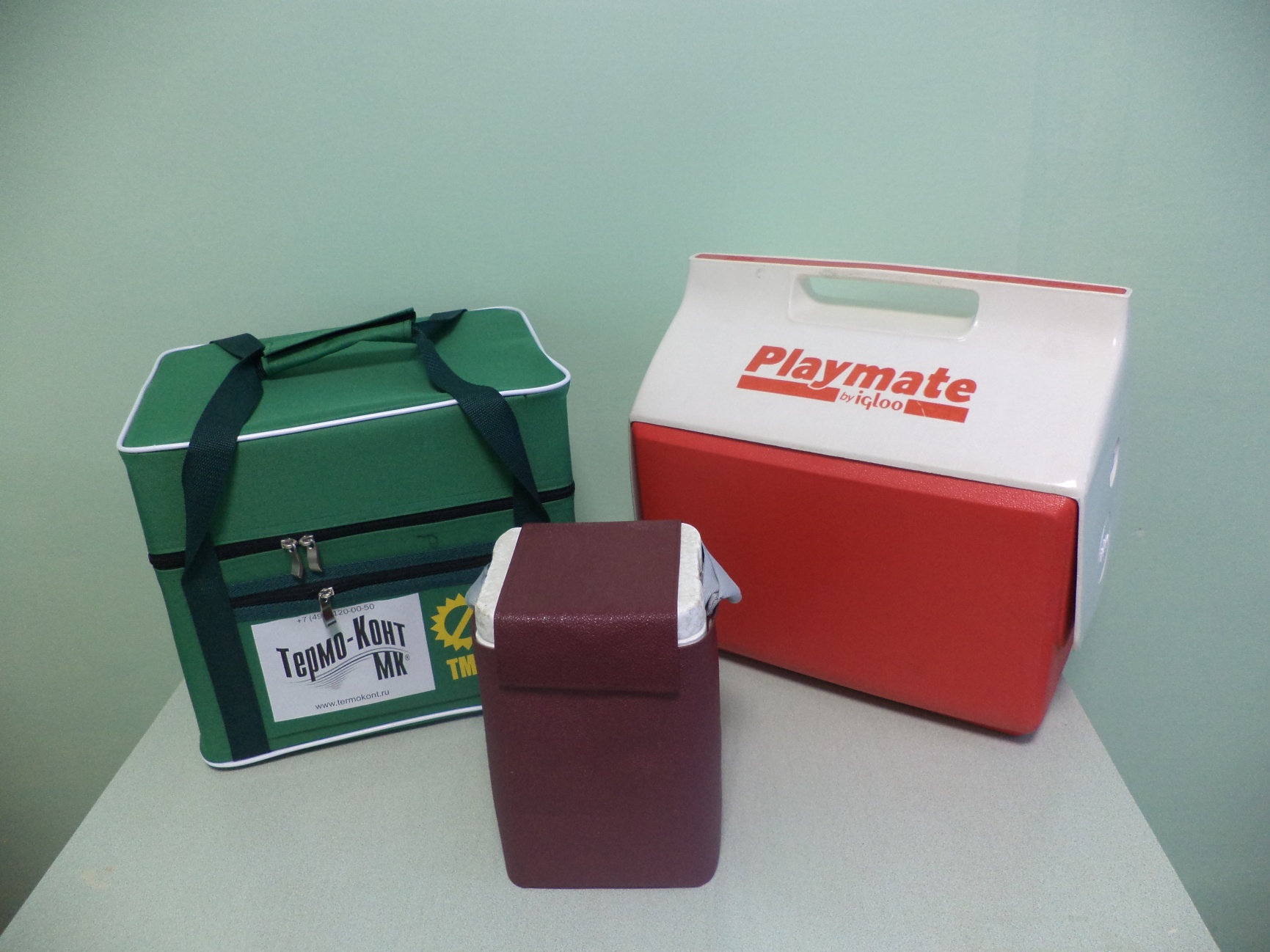 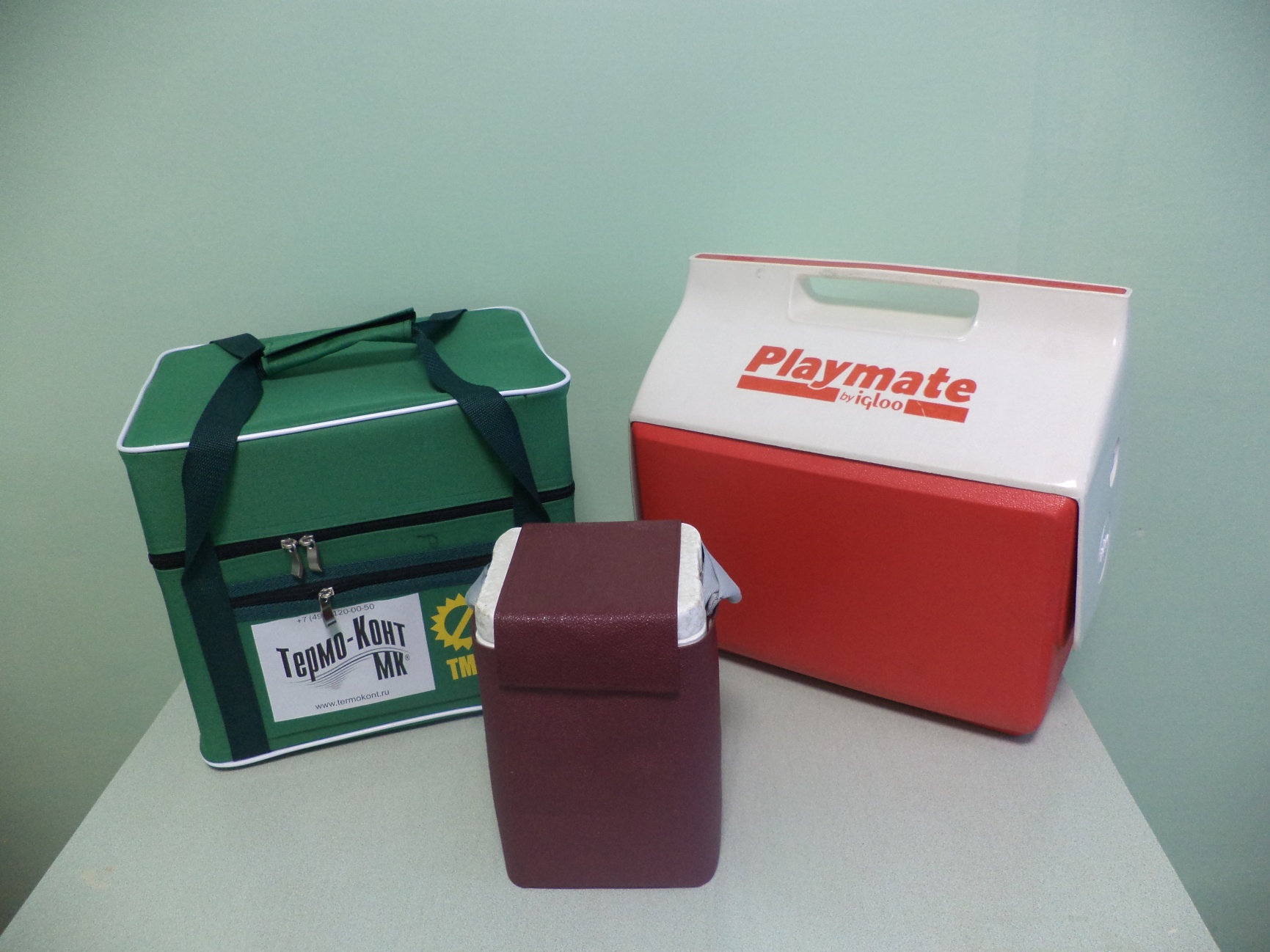 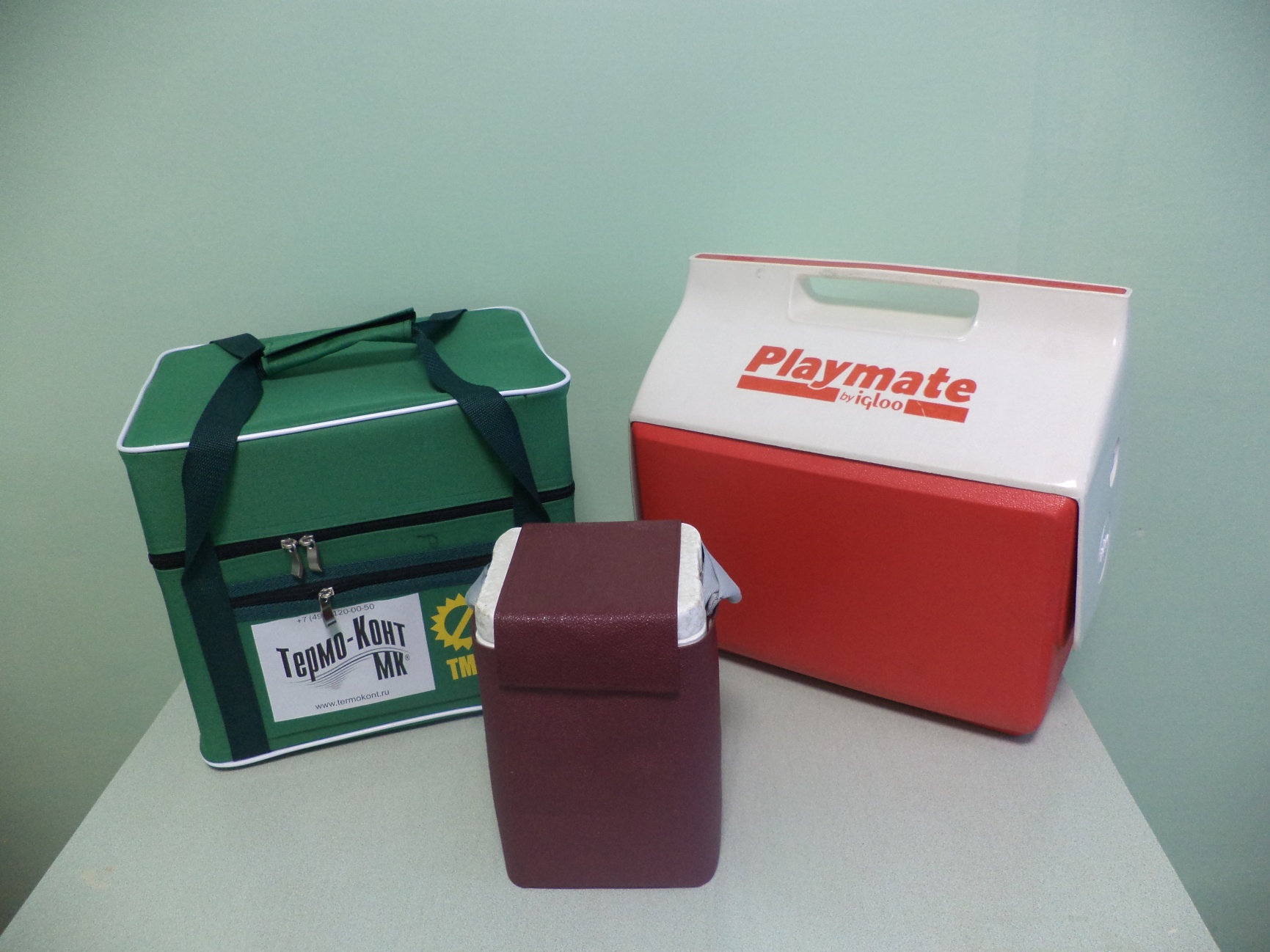 Составляющие «Холодовой цепи»
Оборудование для транспортированию ИЛП
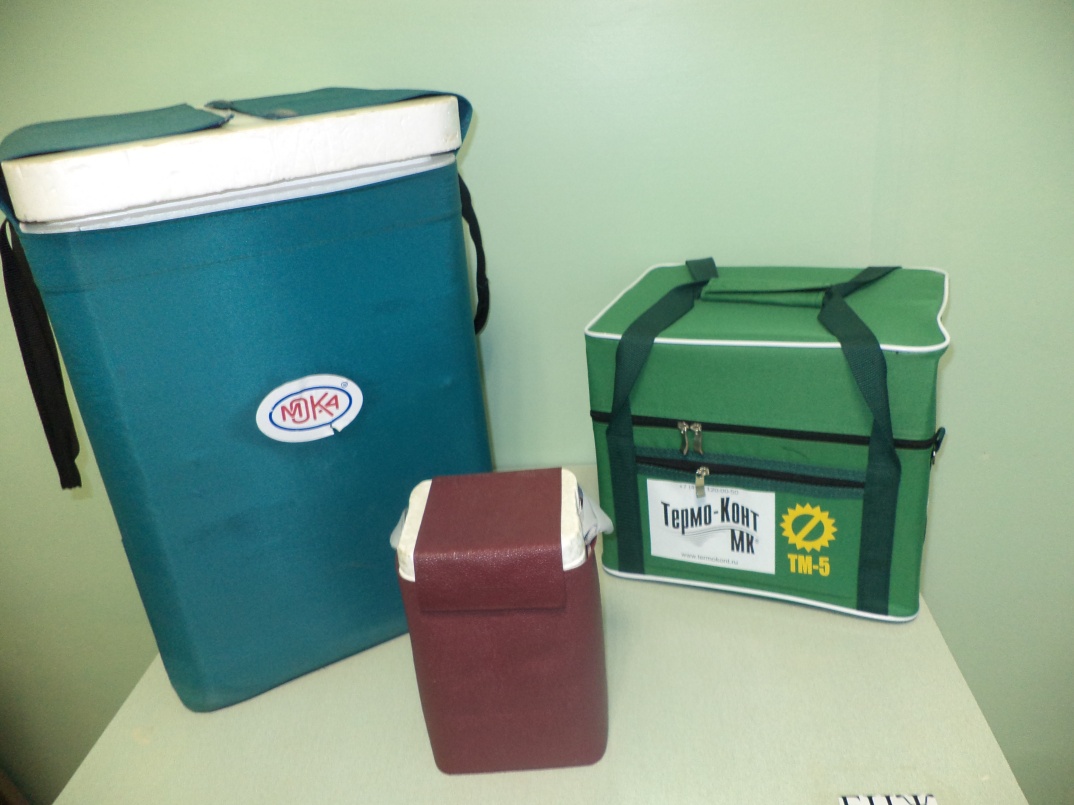 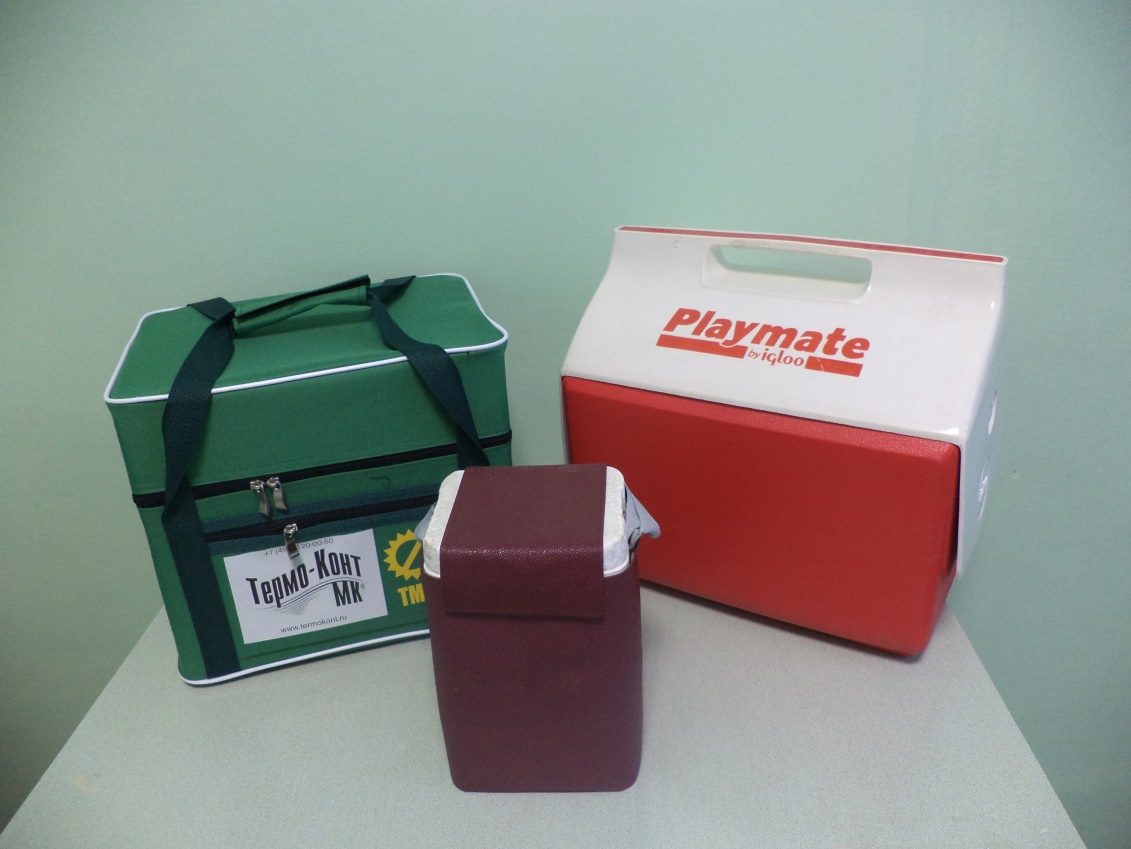 Составляющие «Холодовой цепи»
Оборудованию для хранения ИЛП
Длительность хранения ИЛП при температурном режиме  
от +2 до + 8*С :
на 3-м уровне  - не более 3-х месяцев; 
на 4-м уровне – не более месяца
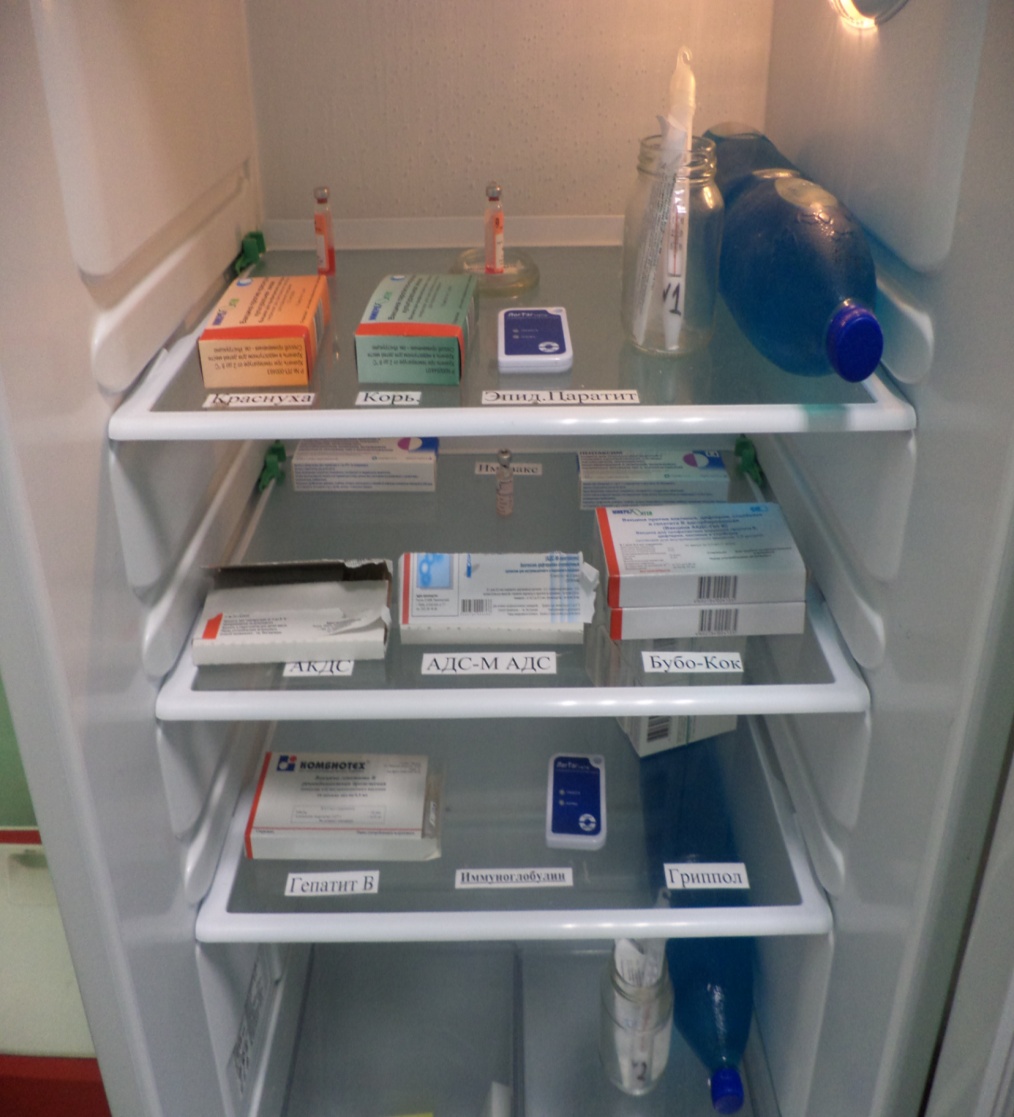 Схема загрузки ИЛП
Три важных правила:
Никогда не замораживать вакцины, поставляемые в жидком виде. 
Никогда не хранить вакцины в дверце холодильника. 
Никогда не хранить вакцины вместе с продуктами питания и напитками.
Журнал регистрации температурного режима в холодильном оборудовании на 4-м уровне
Температуру в холодильнике необходимо проверять два раза в день – в начале и в конце рабочего дня. 
Температура должна постоянно оставаться в пределах 2-8°C
Показания термоиндикатора и термометра следует записывать в журнал по установленной форме.
План экстренных мероприятий по обеспечению «Холодовой цепи» в чрезвычайных ситуациях
План экстренных мероприятий по обеспечению «Холодовой цепи» в чрезвычайных ситуациях
Эффективность профилактики инфекционных заболеваний в значительной степени зависит от качества работы медицинского персонала в системе «холодовой цепи», которая обеспечивает оптимальный температурный режим, гарантирующий сохранение исходной иммуногенной активности ИЛП на всем пути их следования от предприятия-изготовителя до вакцинируемого.
Спасибо за внимание!